Проектная деятельность
 в средней группе на тему «Здоровое питание»
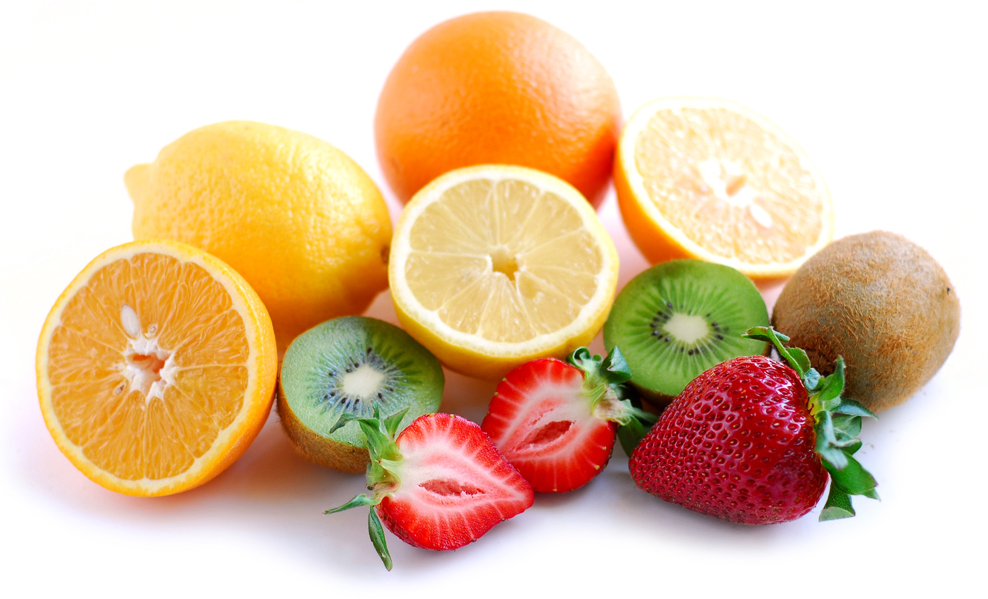 Подготовили воспитатели средней группы МОУ № 53         Соломатина О.В.
                                                                                                                 Буянина И.А.
.
1
Тип проекта:
По доминирующей в проекте деятельности: 
социальный, творческий.По числу участников проекта: групповой (15-20 человек, все желающие).По времени проведения:  2 месяца
По характеру контактов:  в рамках ДОУ,  семья.
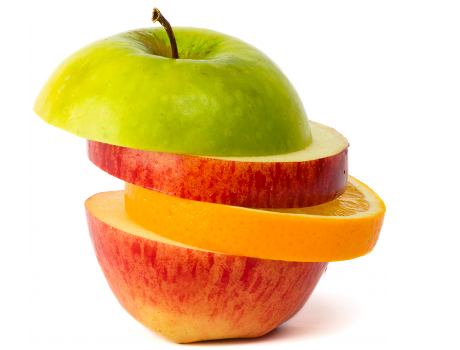 2
Участники проекта:
Воспитатель и дети средней группы, 
             родители.
                        Проблема:
Сформировать у дошкольников представления о продуктах, приносящих пользу организму.
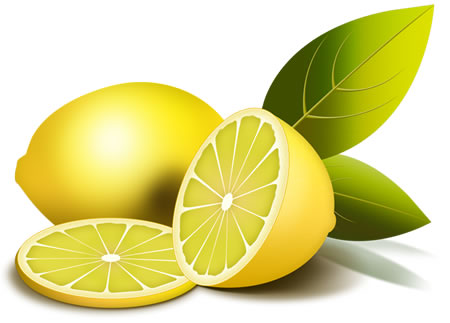 3
Цель проекта:
Формирование у дошкольников представлений о продуктах, приносящих пользу организму, об организации здорового питания.

2.   Вовлечение родителей в  
      образовательное пространство 
       детского сада.
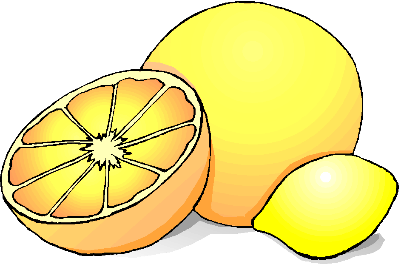 4
Задачи проекта:
Развитие у детей интереса к познанию окружающего мира.
Ознакомление детей с полезными свойствами овощей, витаминов и их значением для организма человека.
Создание условий для поощрения и поддержания детской инициативы, сотворчества детей и взрослых.
Способствовать формированию у родителей потребности в частом общении с детьми, оказывать им практическую помощь в организации знаний с детьми в кругу семьи, в развитии способности видеть мир глазами ребенка.
5
Ожидаемый результат:
Расширение знаний детей о питании, о витаминах и пользе пищи, обогащение словаря детей, развитие творческих способностей детей.
Привлечение к совместной работе родителей.
6
Подготовительный этап.
Работа с родителями.
Цели:
заинтересовать родителей проектом;
дать представление о том, как можно участвовать в нем;
направить на совместную творческую деятельность с детьми.
7
Работа с детьми:
Цели:
Дать детям знания о витаминах, об их пользе для здоровья человека, содержания их в овощах и фруктах.
Расширить знания детей о питании, его значимости.
Воспитание интереса и бережного отношения к еде.
Стимулировать развитие познавательных и творческих способностей.
Формировать коммуникативную компетентность ребенка через игры, чтение художественной литературы, театрализацию.
8
Основной этап:
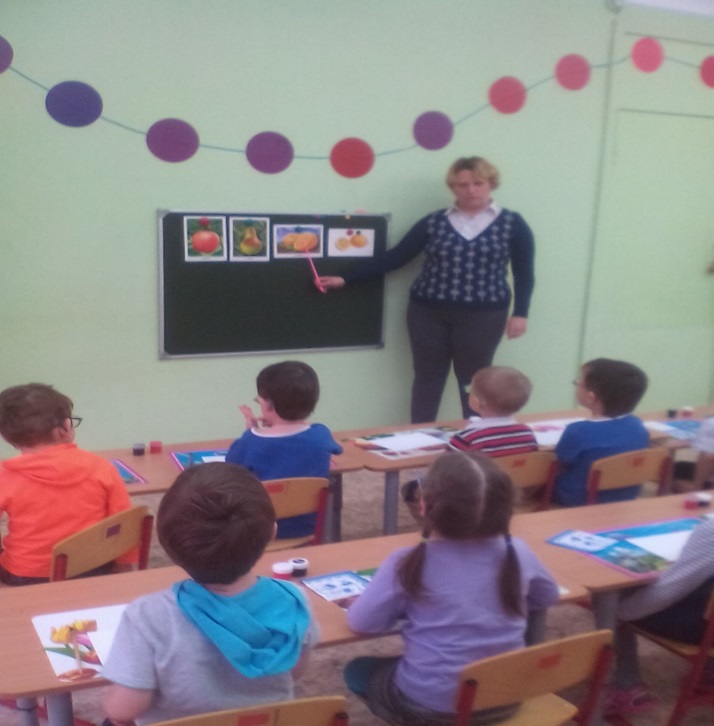 Познавательное развитие: 
Рассматривание овощей и фруктов.
Беседы «Здоровое питание».
НОД с презентацией на тему «Витамины и полезные продукты».
Беседы « Полезные и вредные продукты».
НОД На тему « Готовим суп из овощей».
Игра « Определи на вкус».
НОД на тему « Вкусные фрукты на нашем столе».
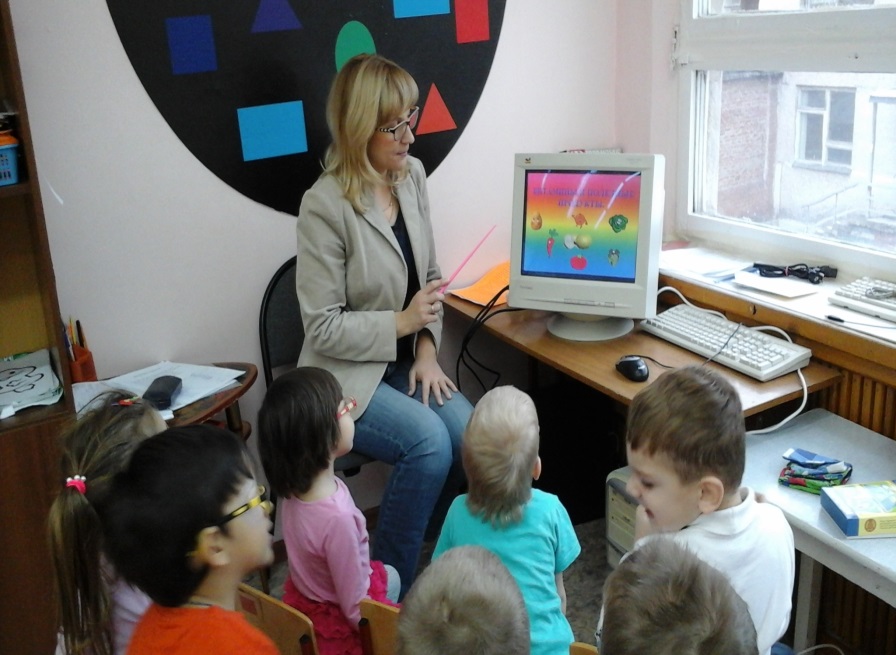 9
НОД на тему « Готовим суп из овощей».
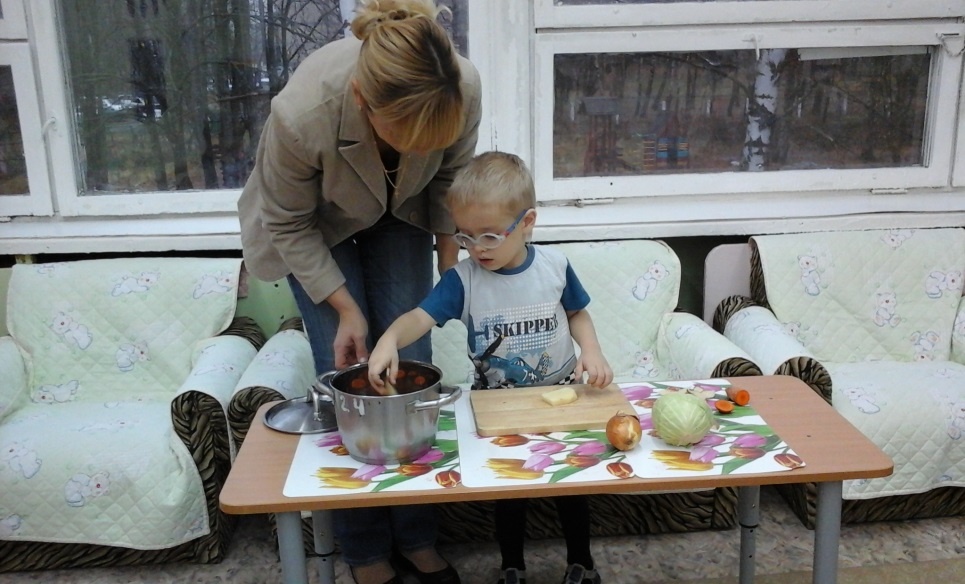 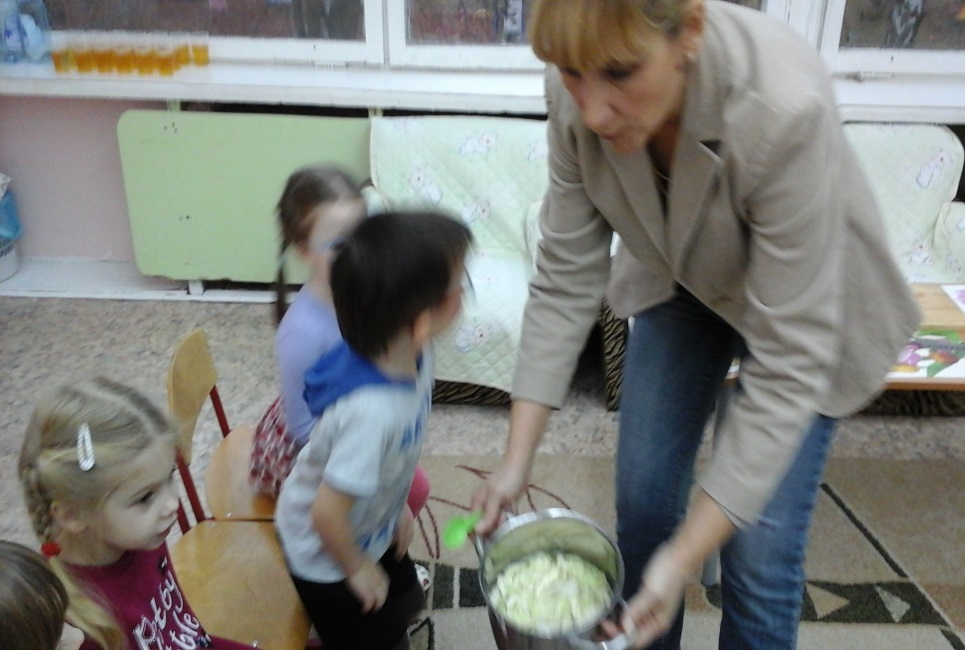 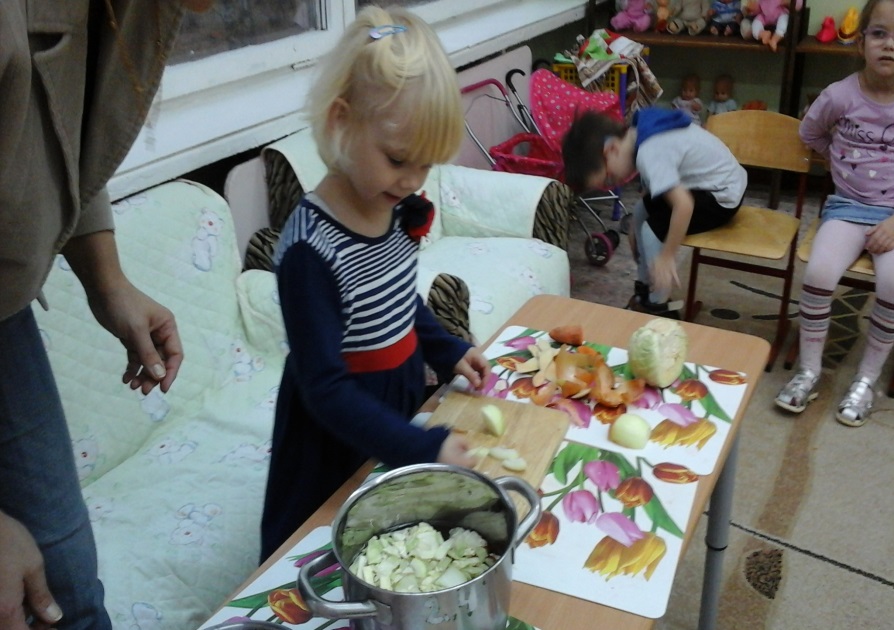 10
НОД на тему «Вкусные фрукты на нашем столе».
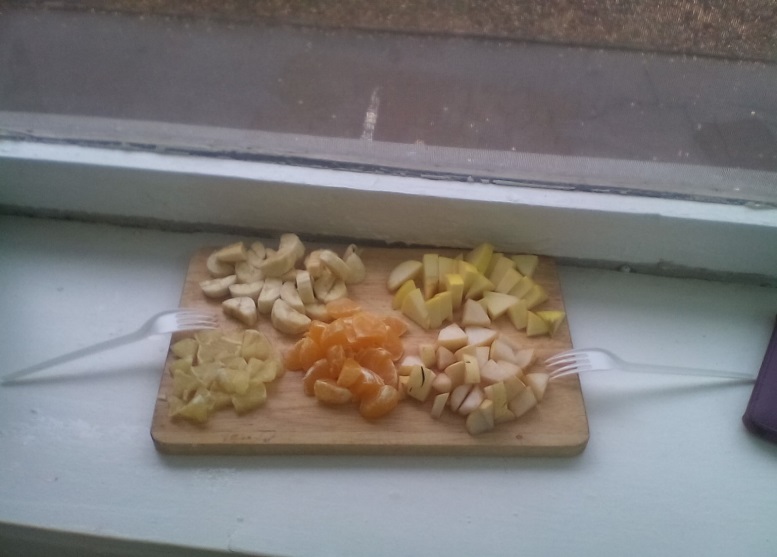 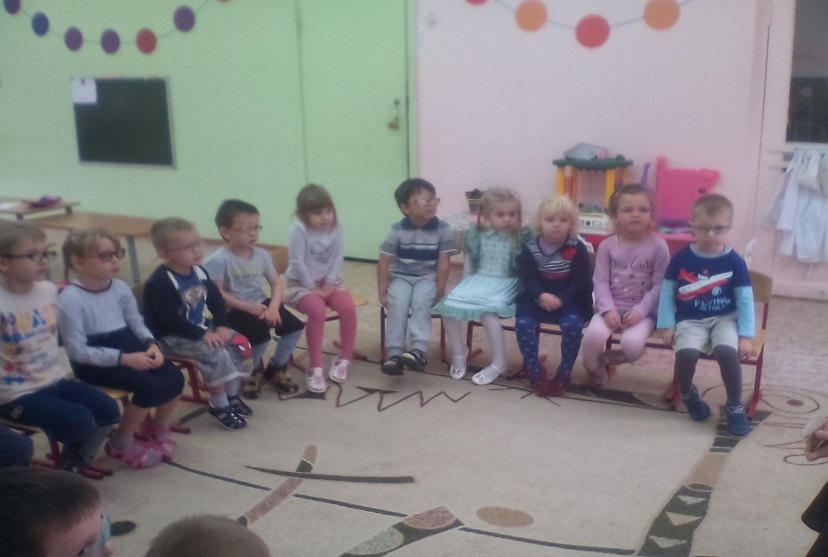 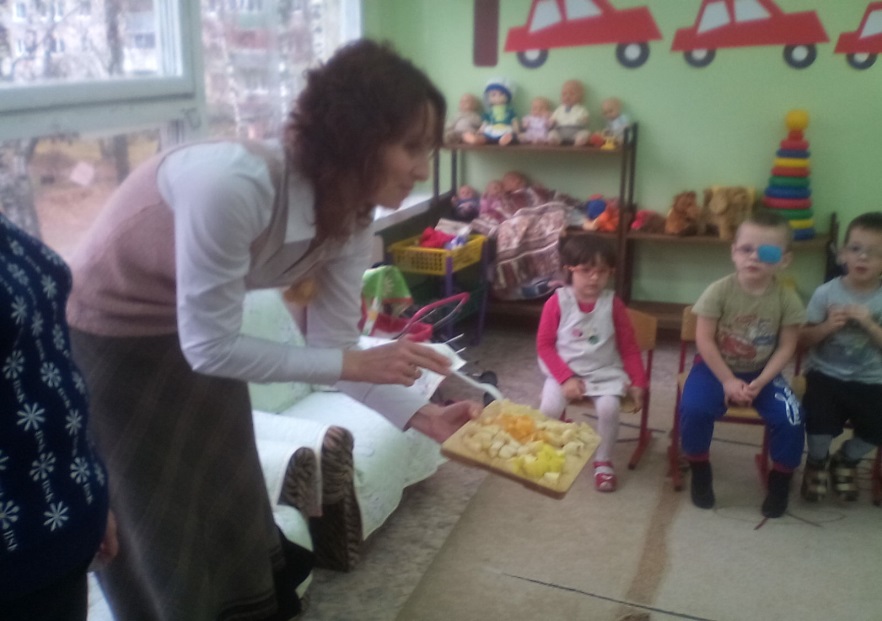 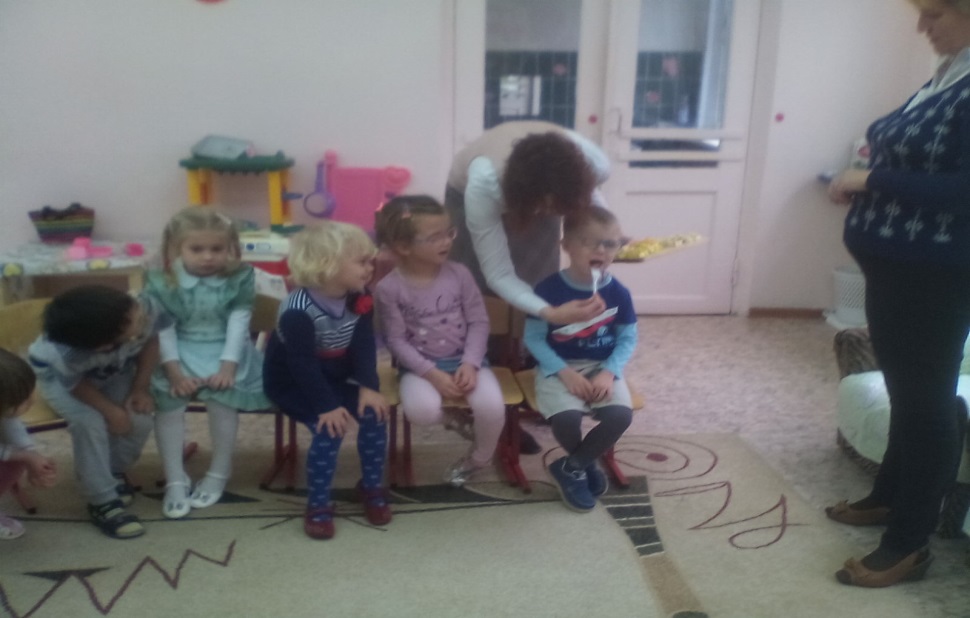 11
Социально-коммуникативное развитие.
Беседы «Овощи и фрукты вкусные продукты».
С/р игра « Угадай на вкус».
П/игра « Полезные и вредные продукты».
С/р игра « Продуктовый магазин».
С/ р игра « Готовим вкусный обед».
Д/игры « Собери пазлы»
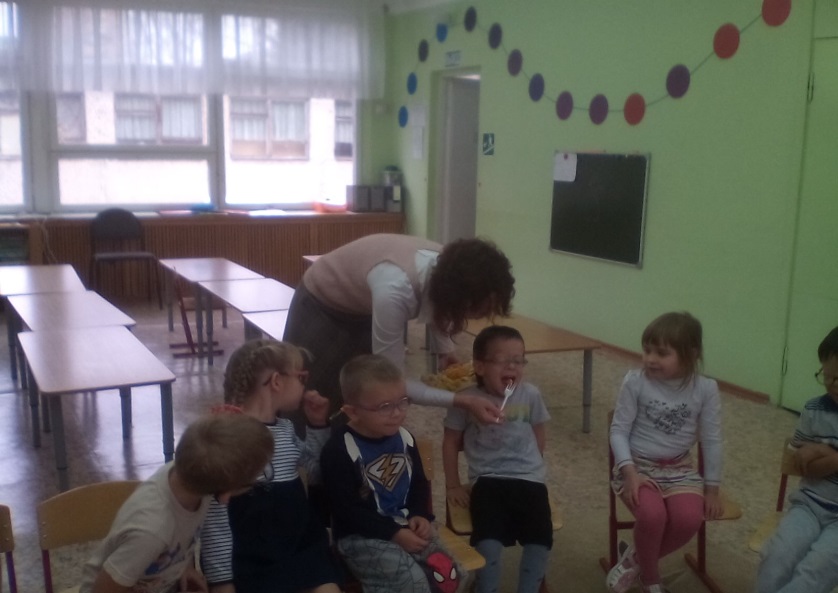 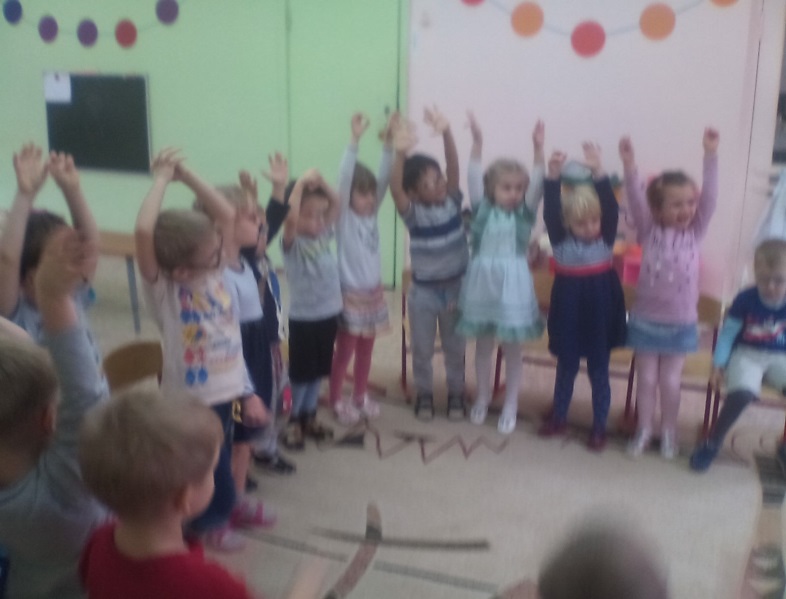 12
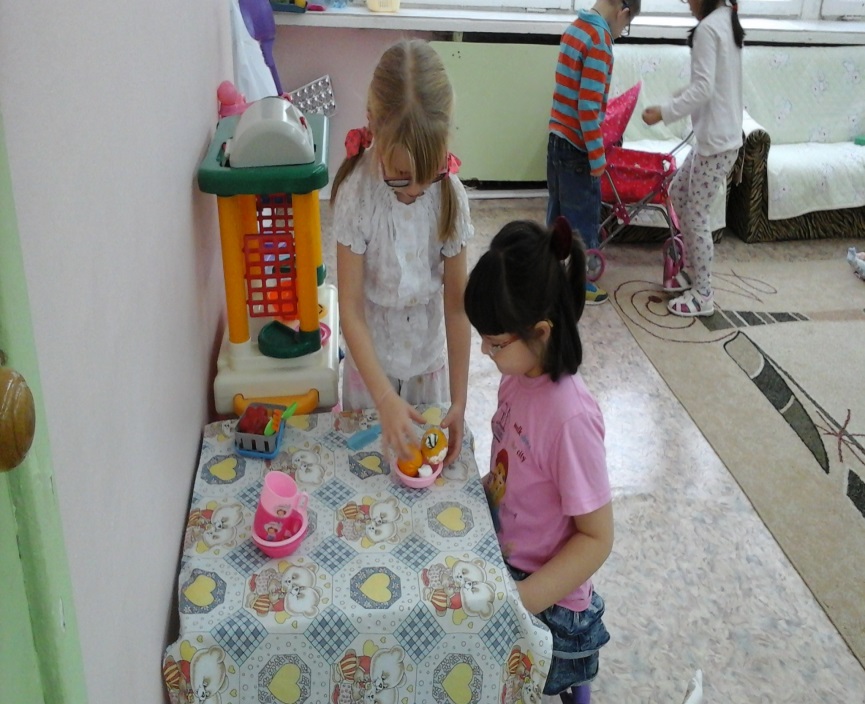 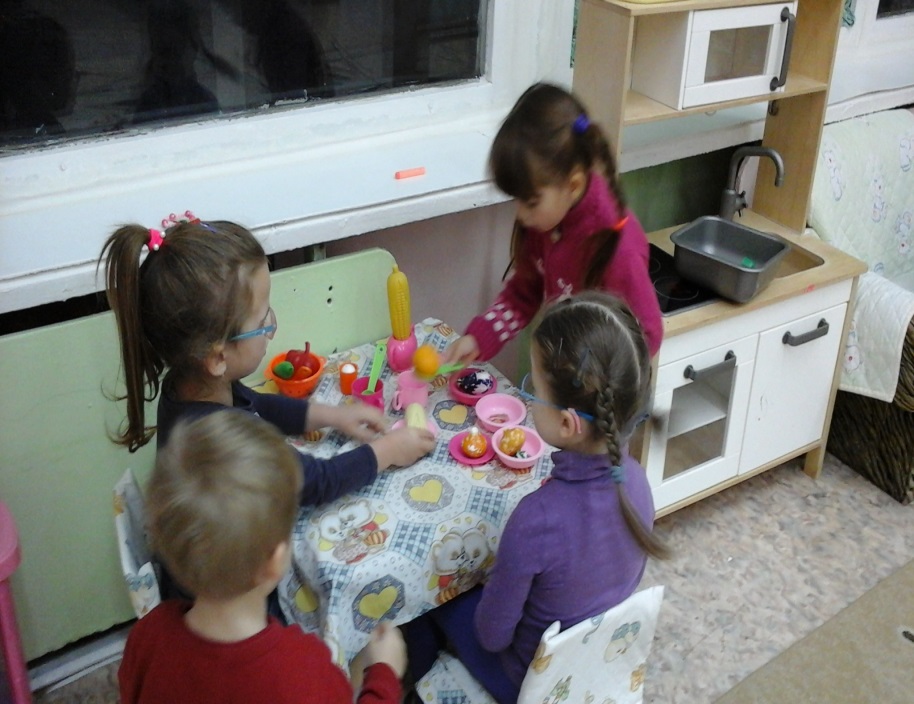 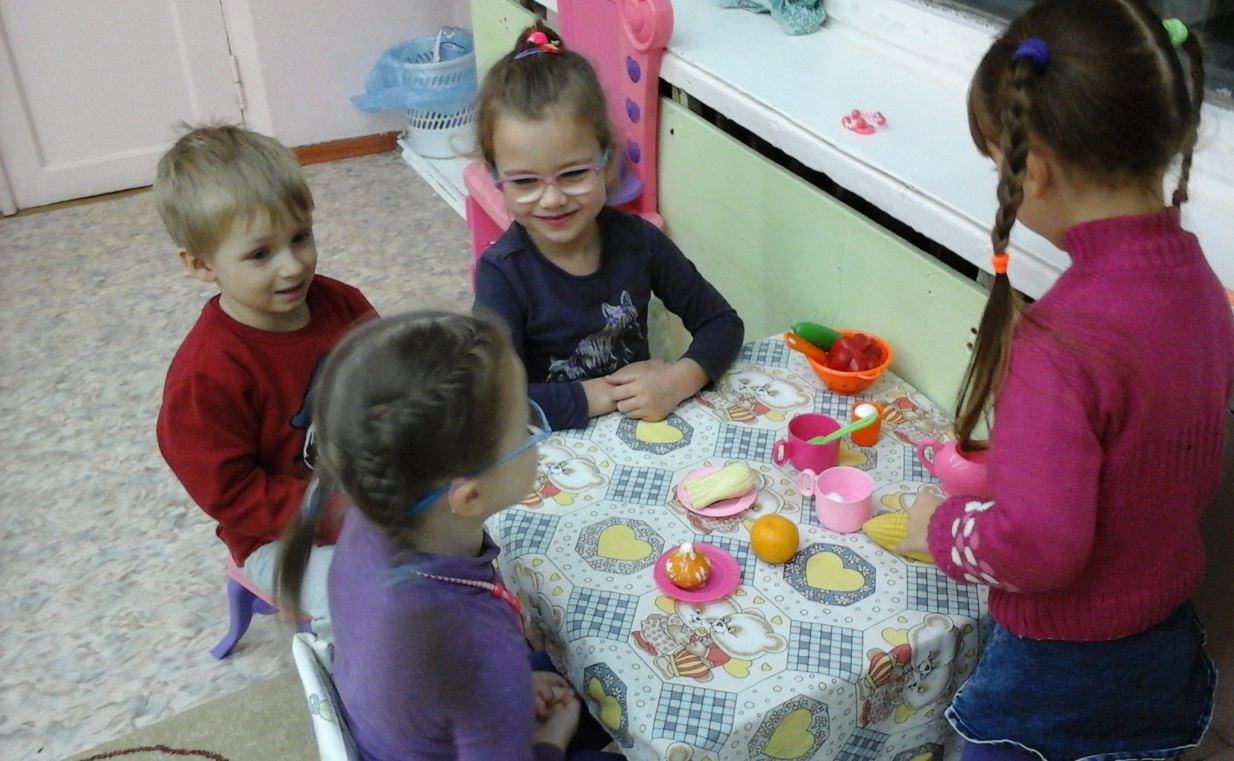 13
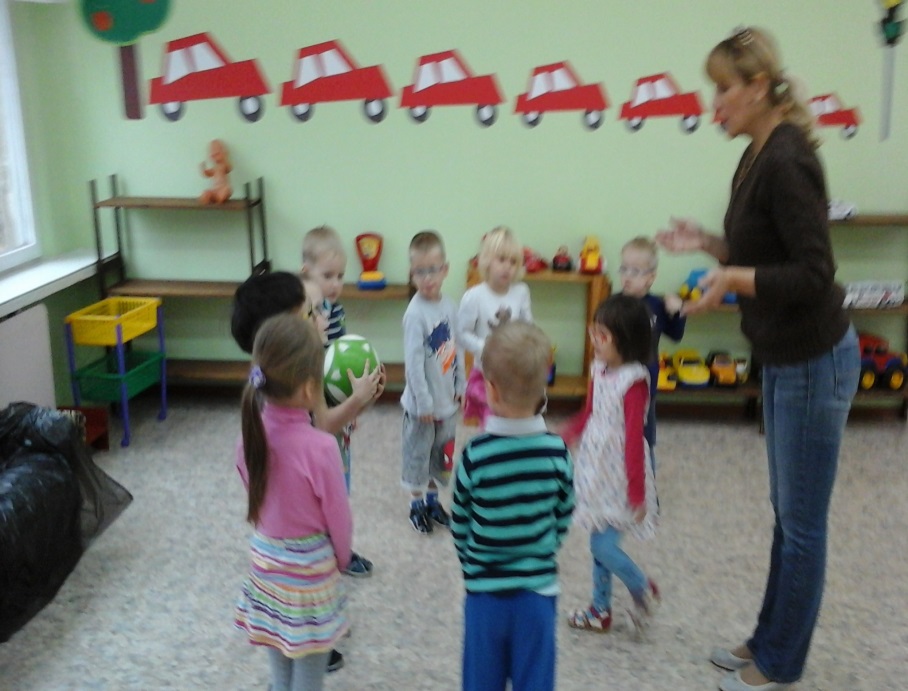 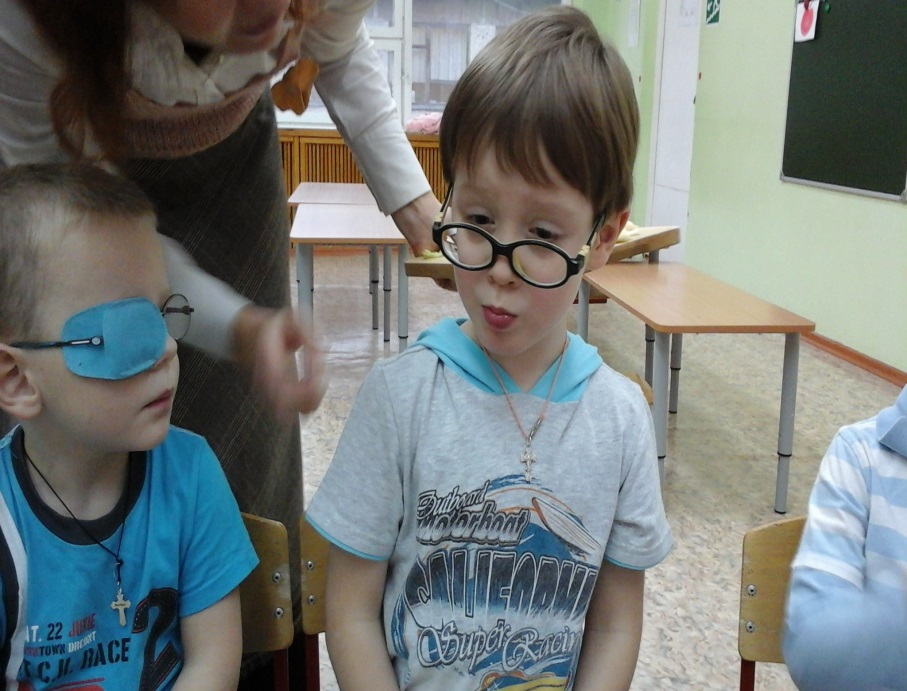 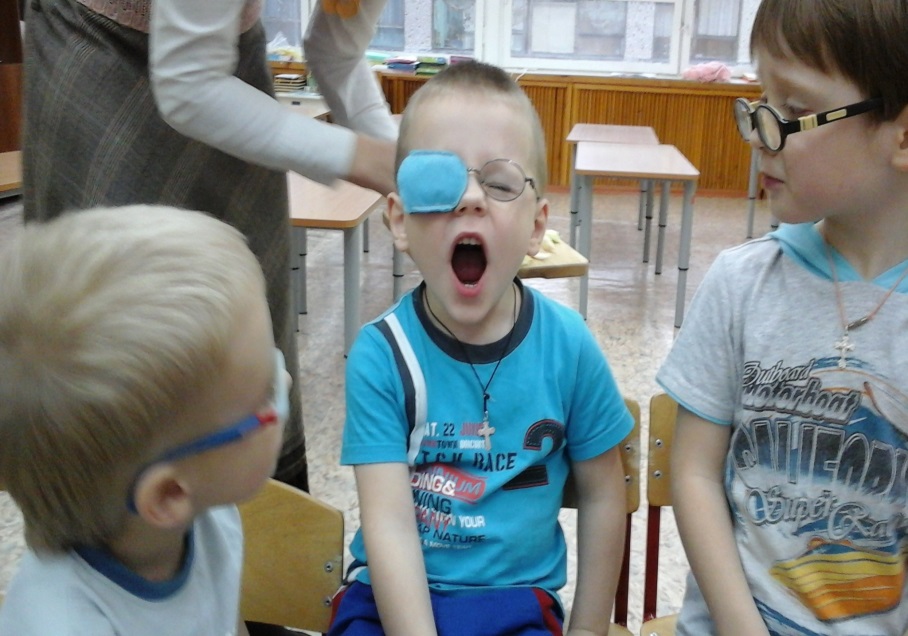 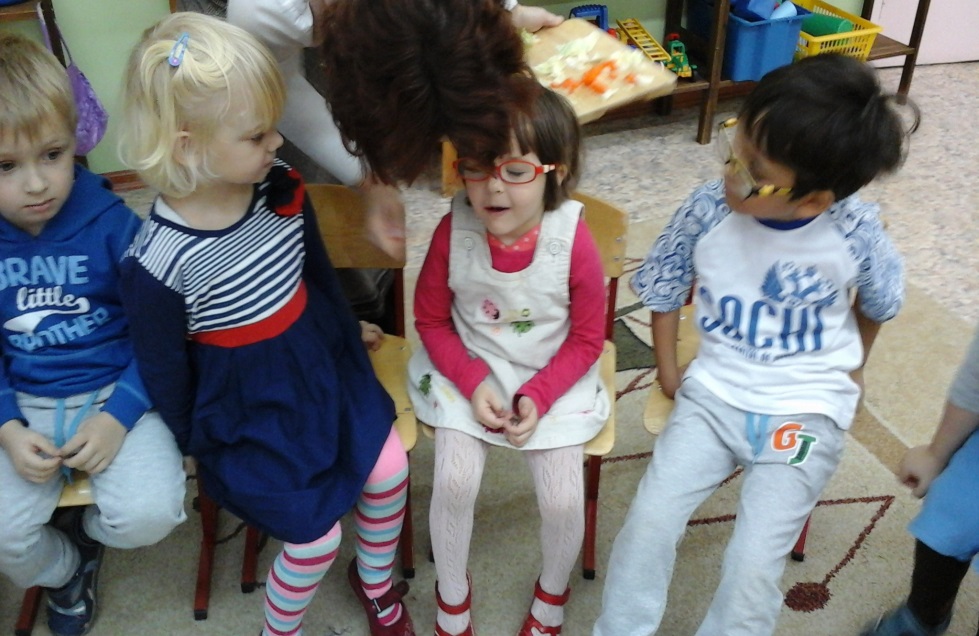 14
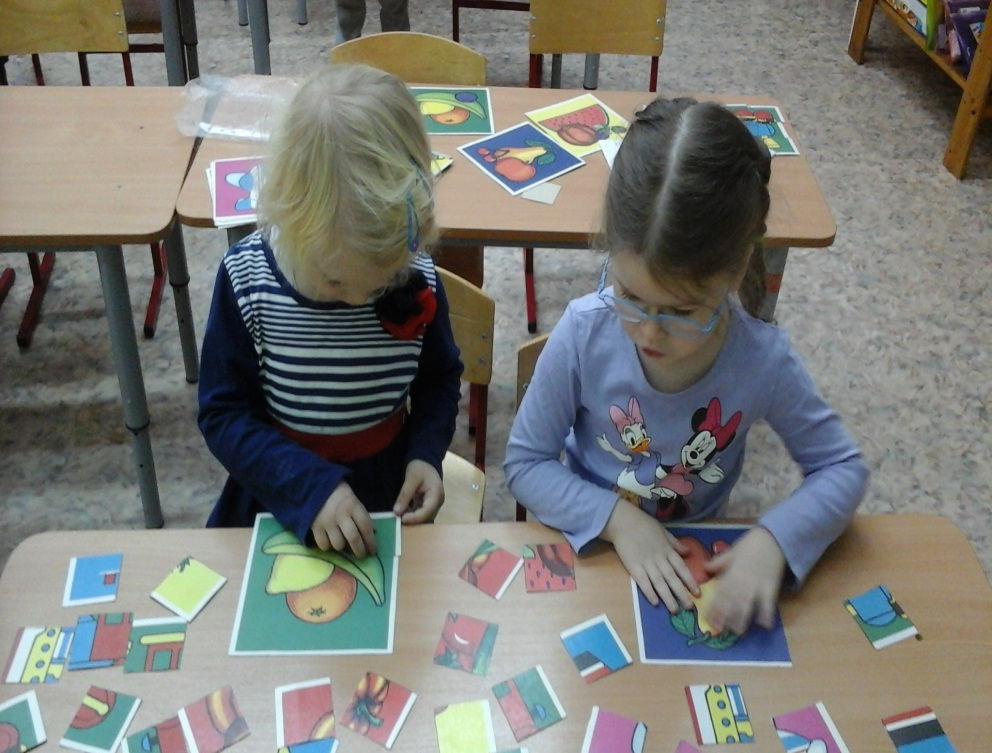 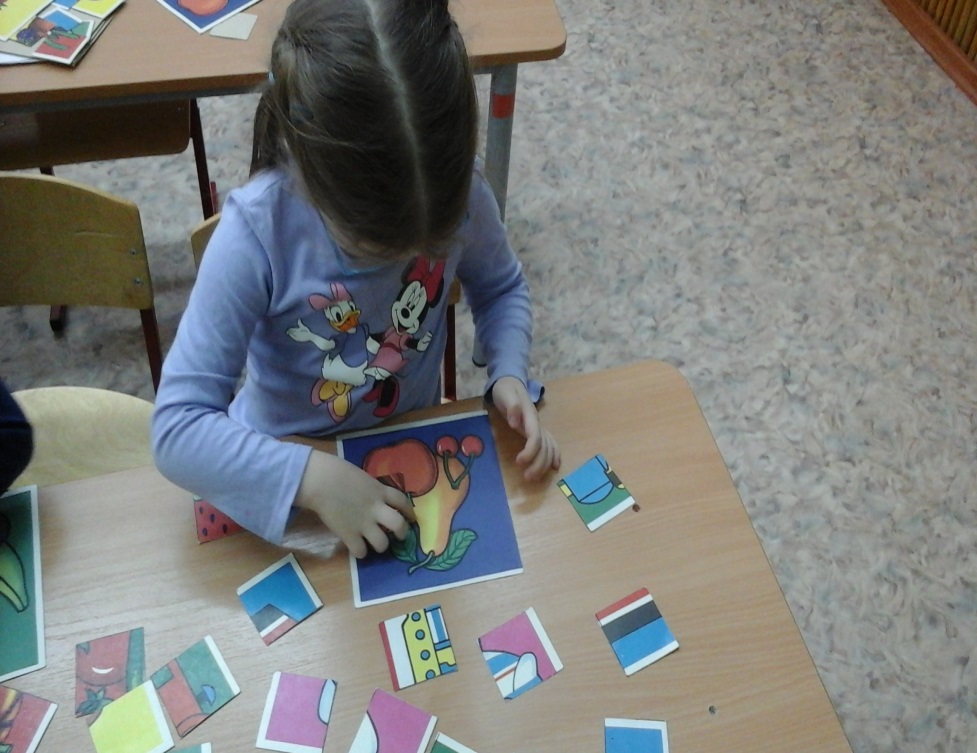 15
Художественно-эстетическое развитие
1. Чтение сказок «Репка», «Вершки-корешки», отгадывание загадок
   Н. Павловой «Земляничка».
2.  Раскрашивание ягод.
Аппликация « Тарелка с фруктами».
Лепка « Помидоры».
Аппликация « Компот из фруктов».
Лепка «Полезная ягодка- вишня».
Рисование красками « Яблочко».
16
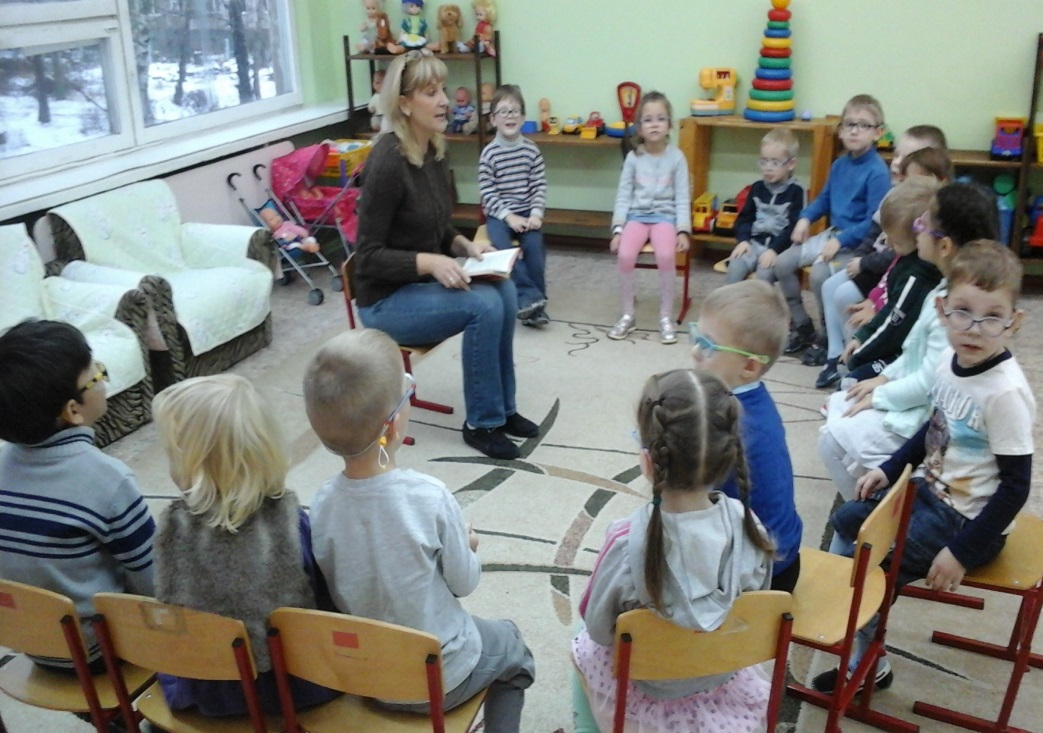 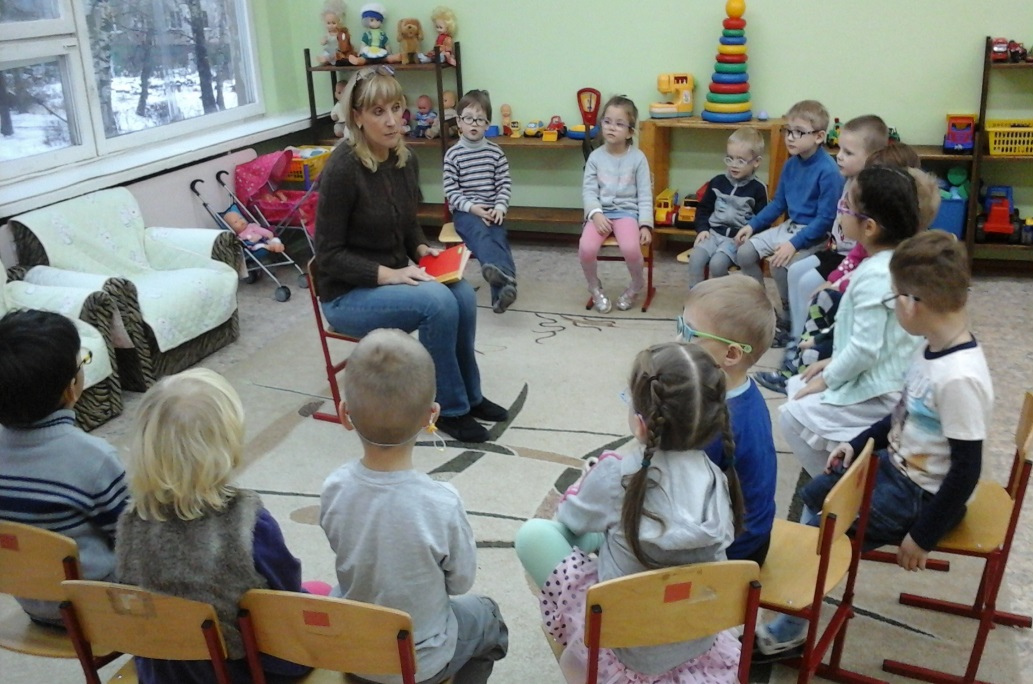 17
Лепка :    « Помидоры»,   « Вкусная ягодка – вишня».
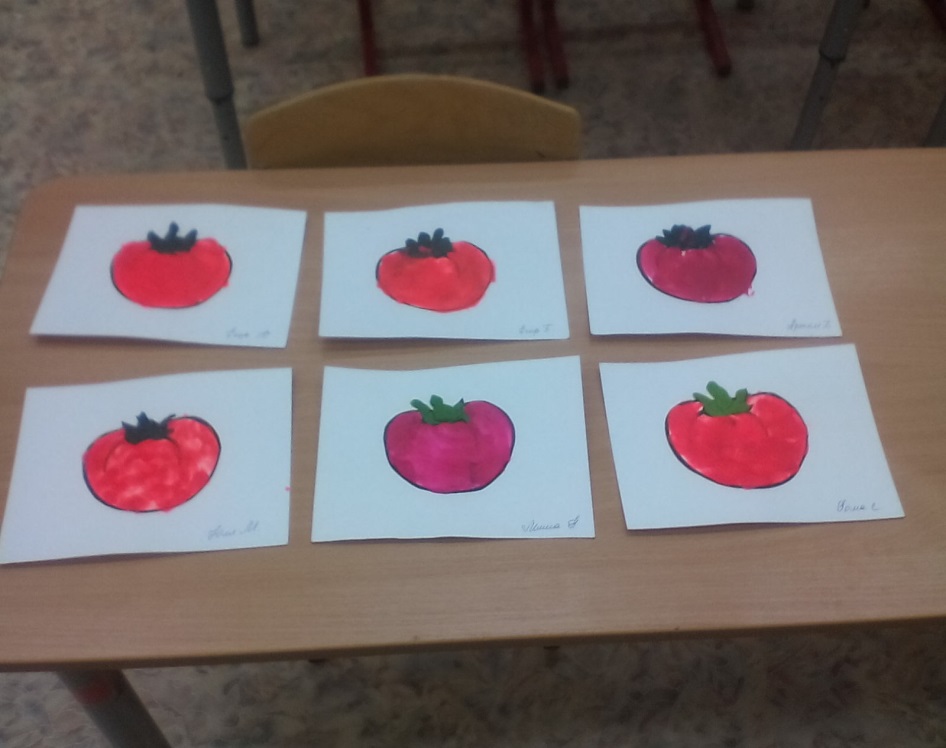 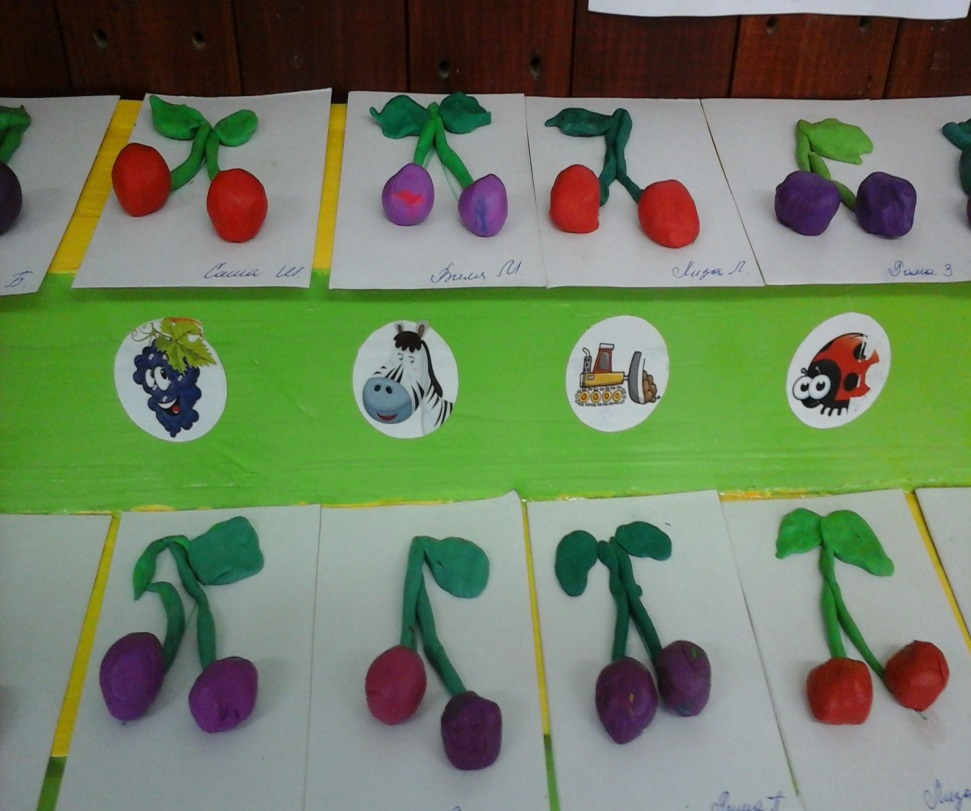 18
Художественное творчество
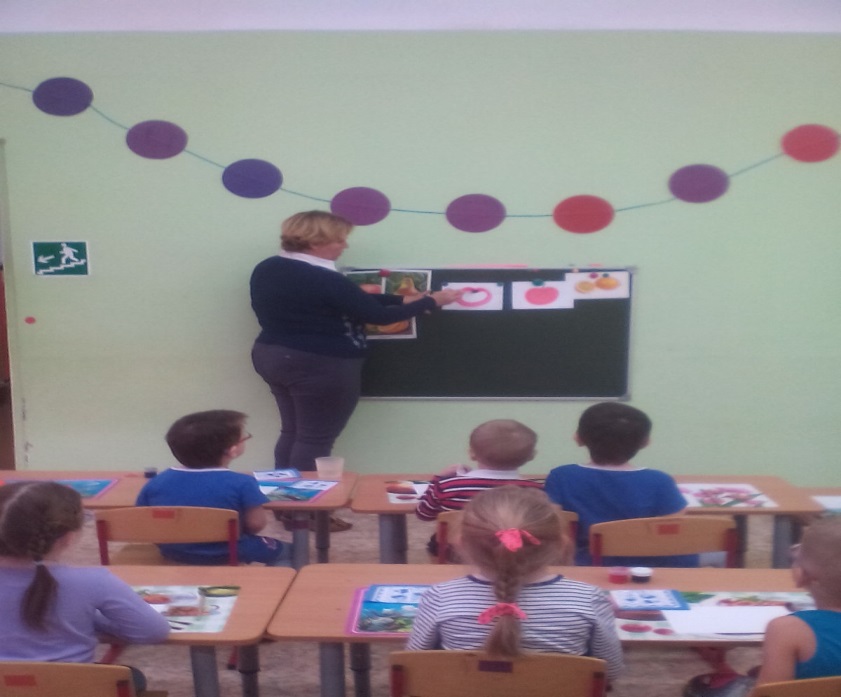 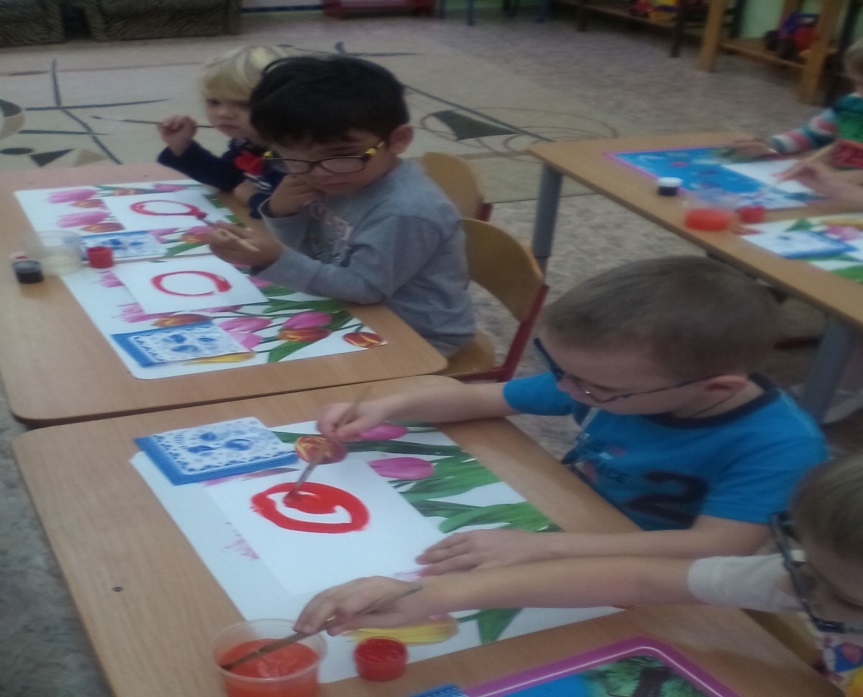 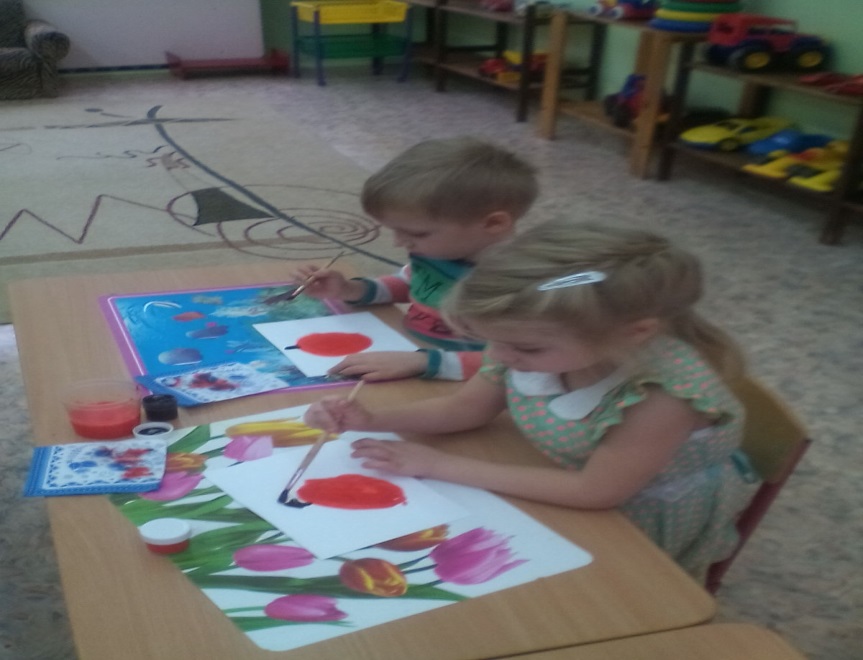 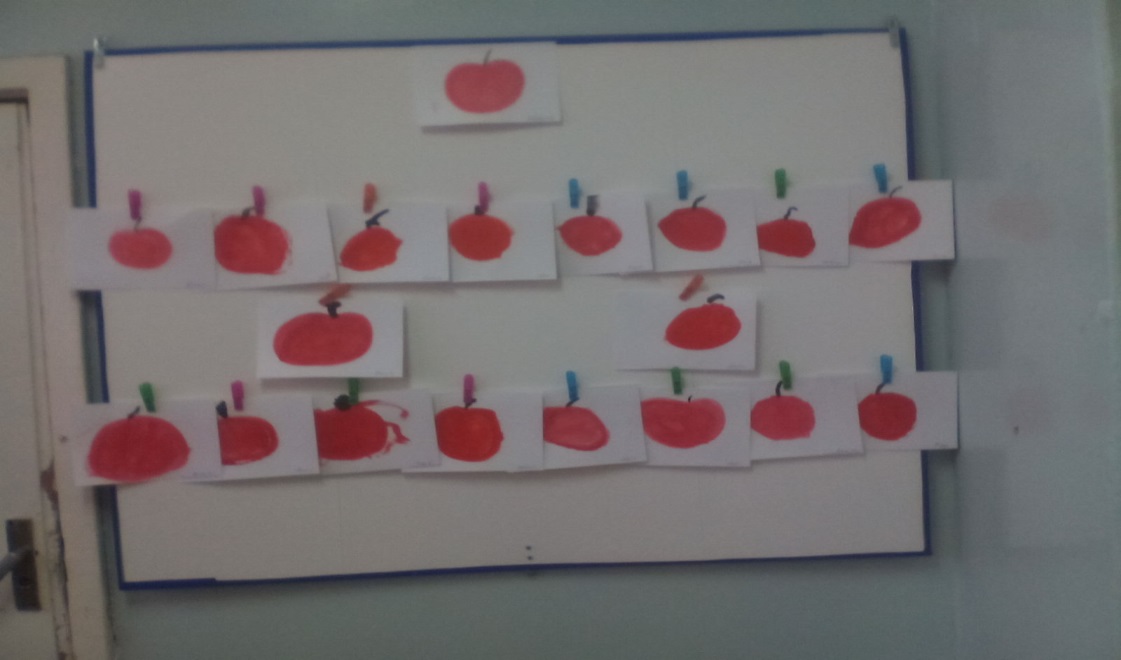 19
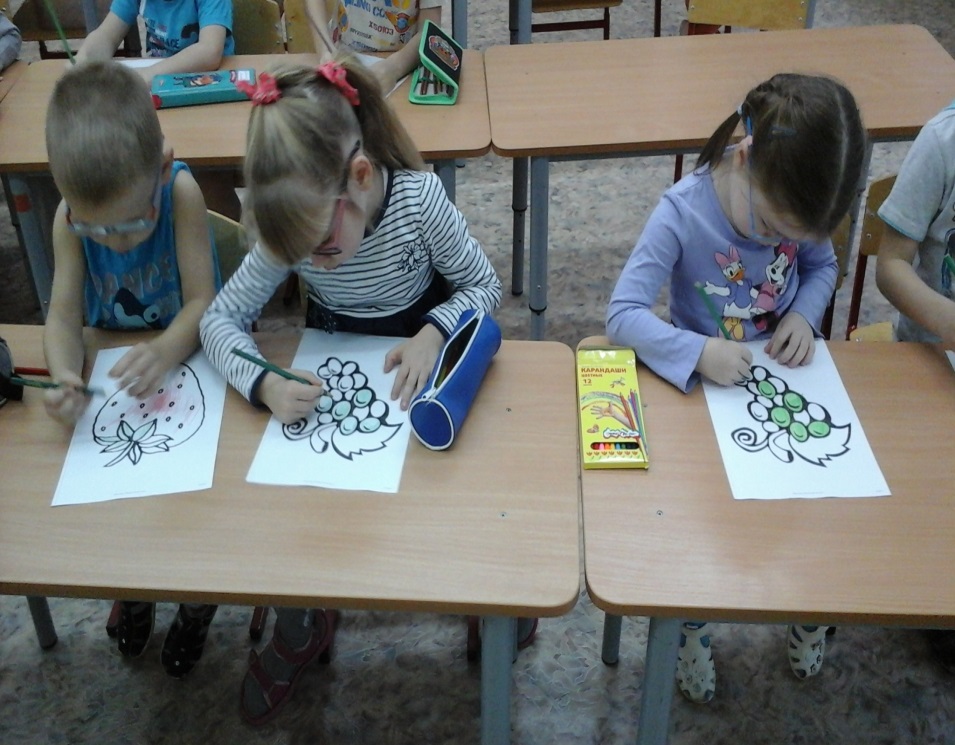 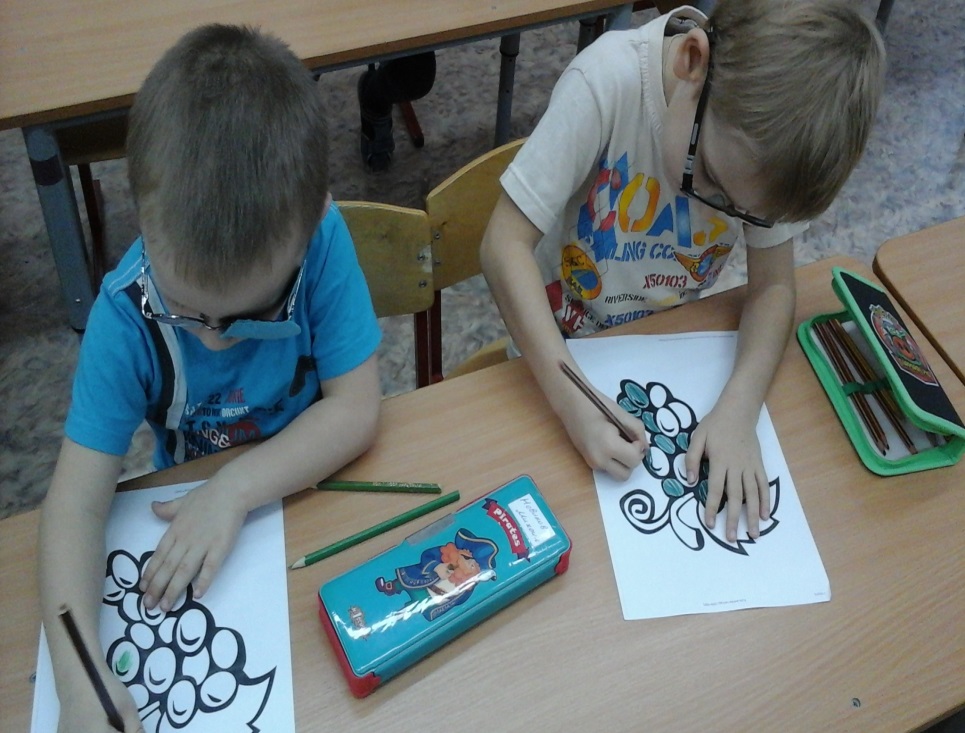 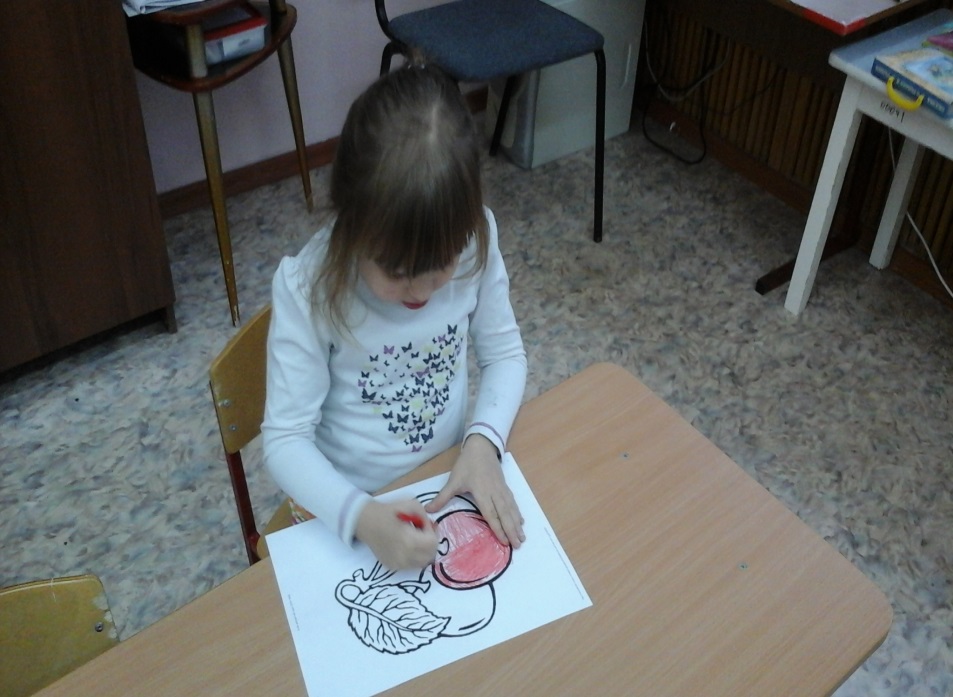 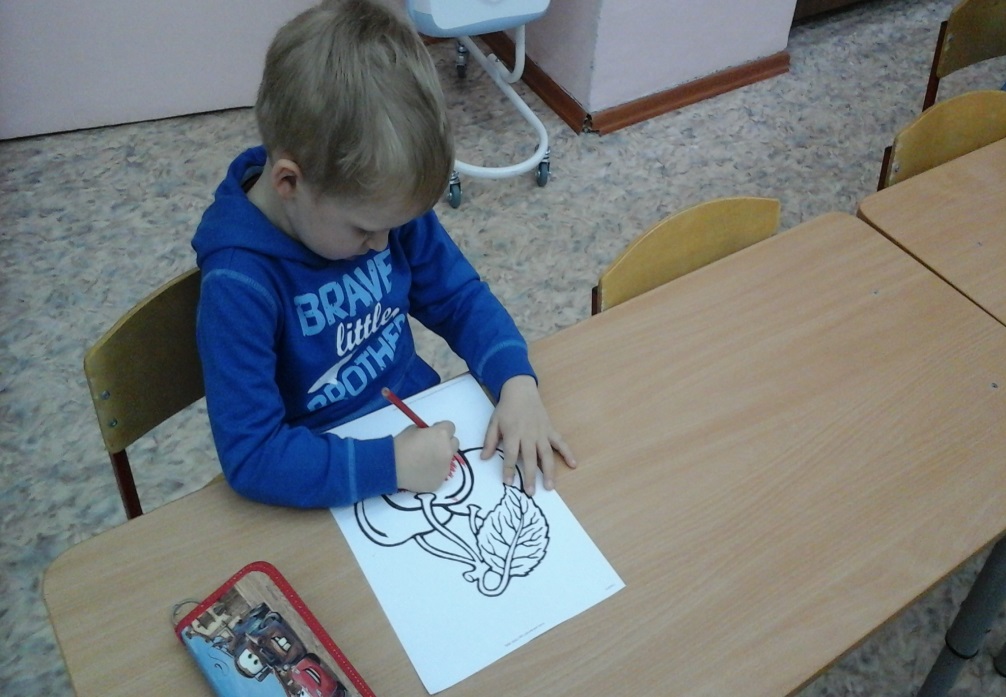 20
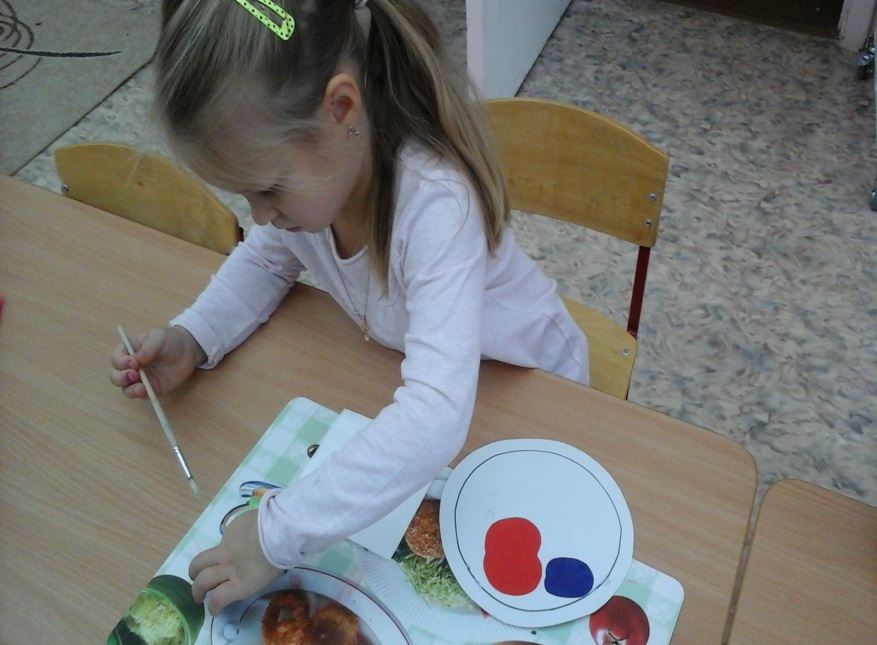 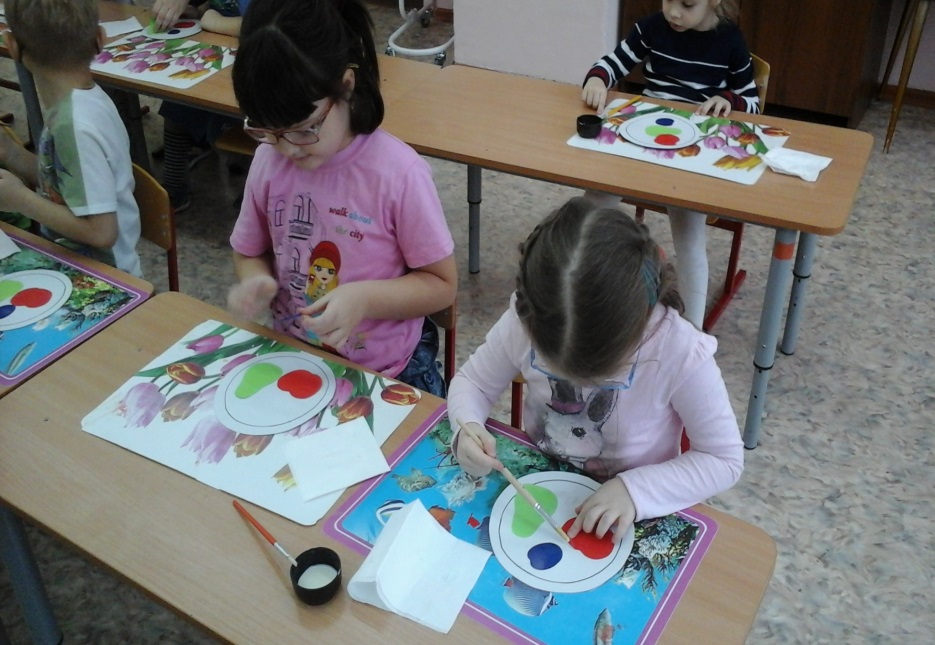 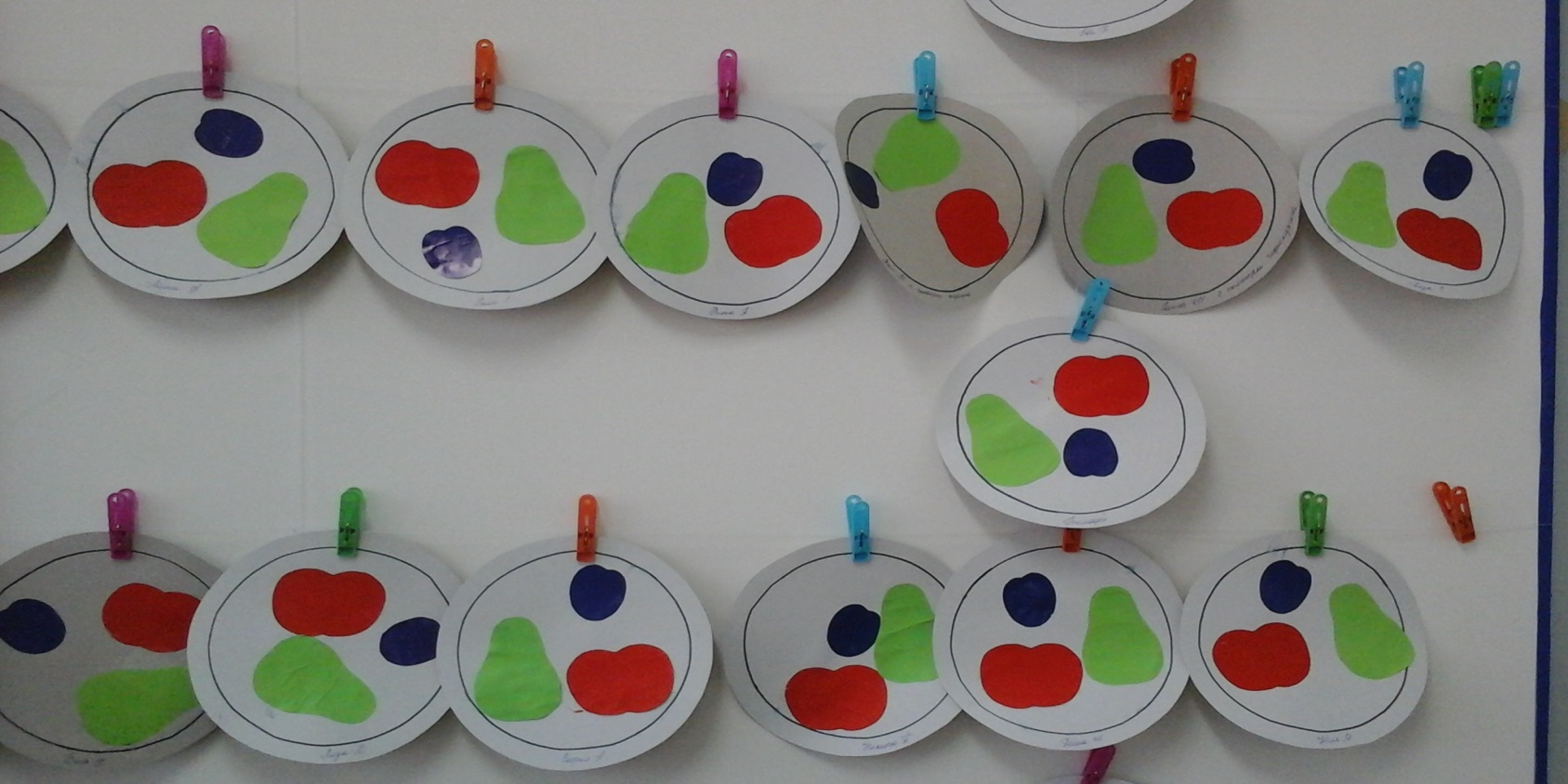 21
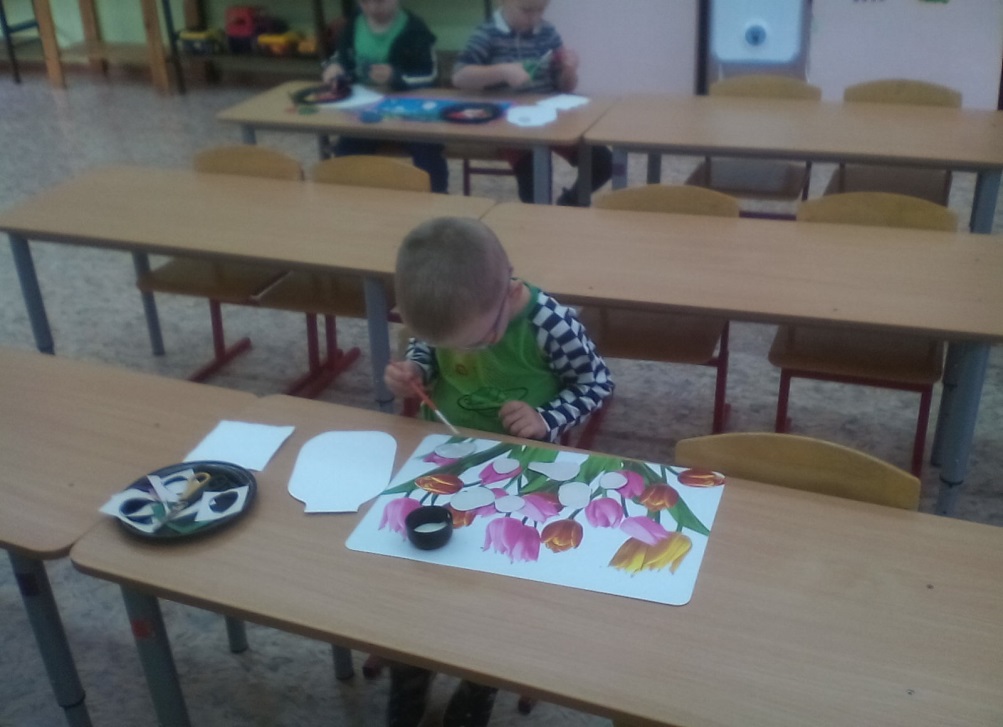 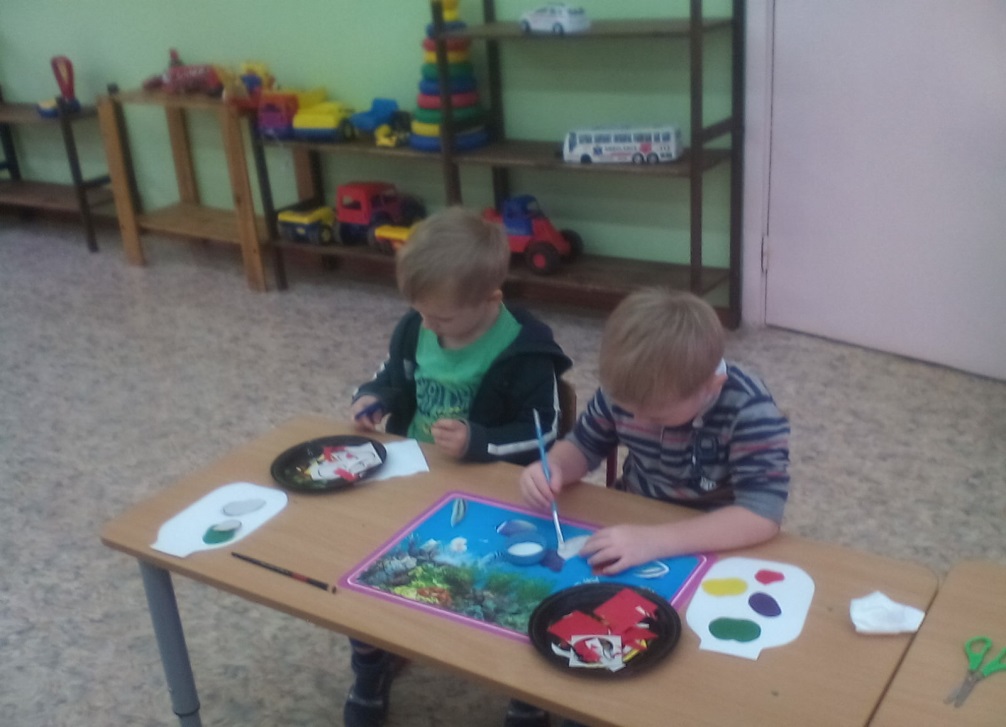 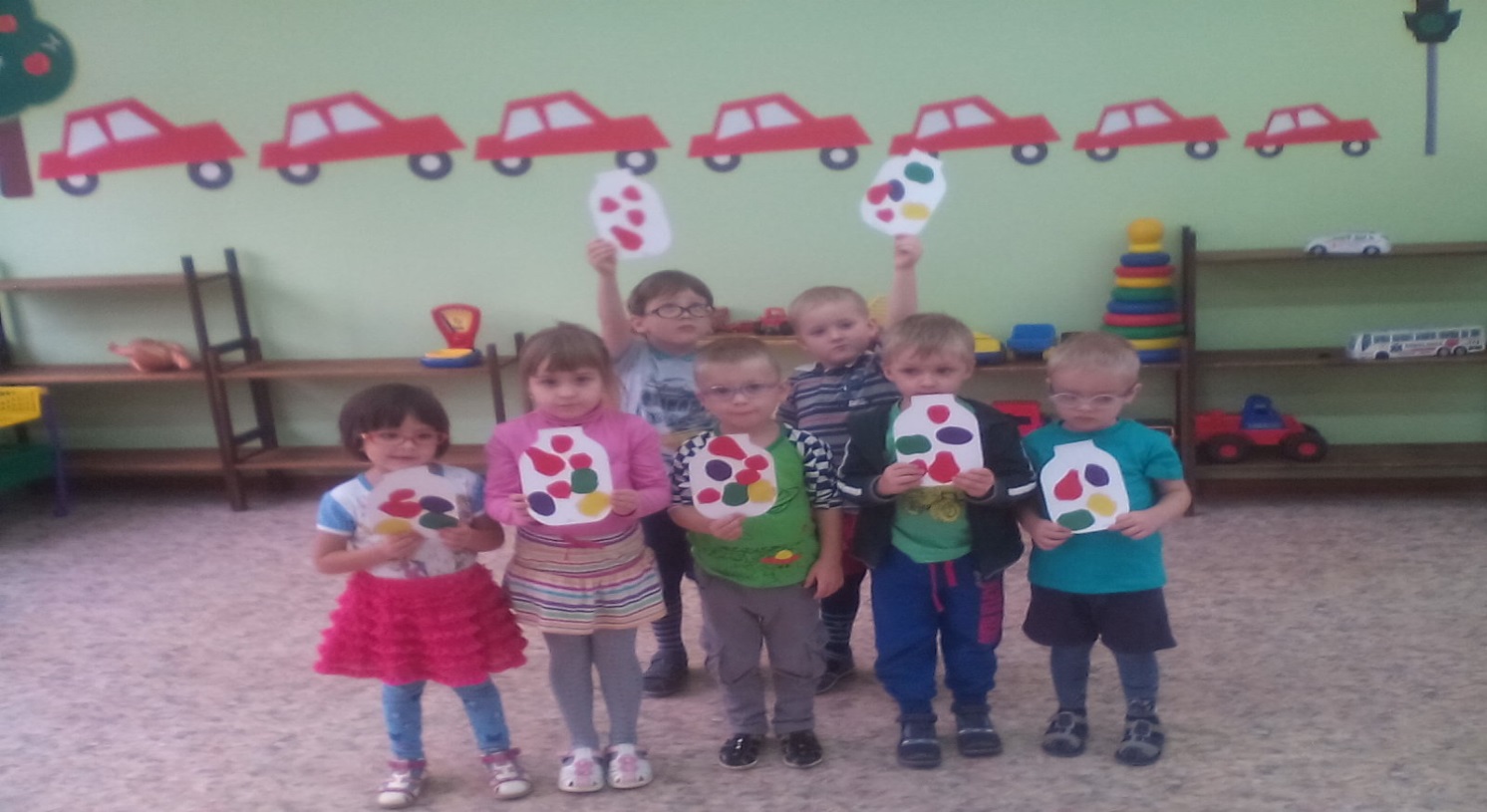 22
Совместная деятельность с родителями
Создание книги рецептов «Блюда здоровья».
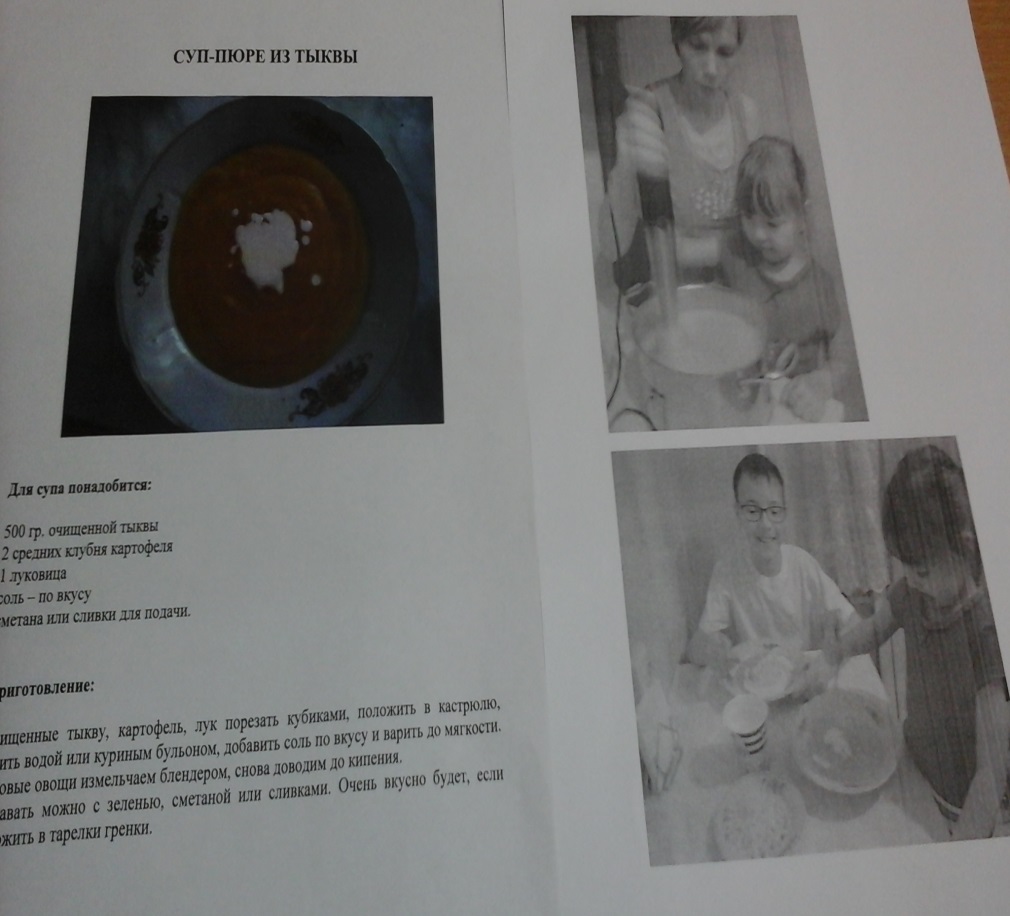 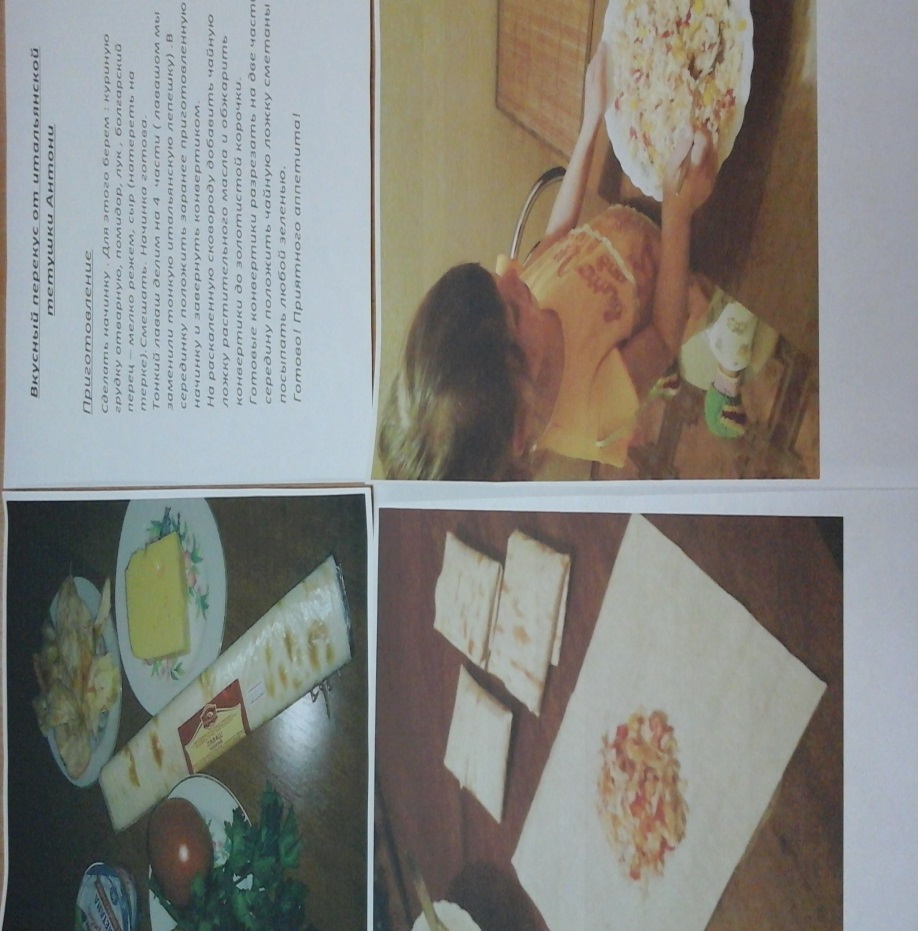 23
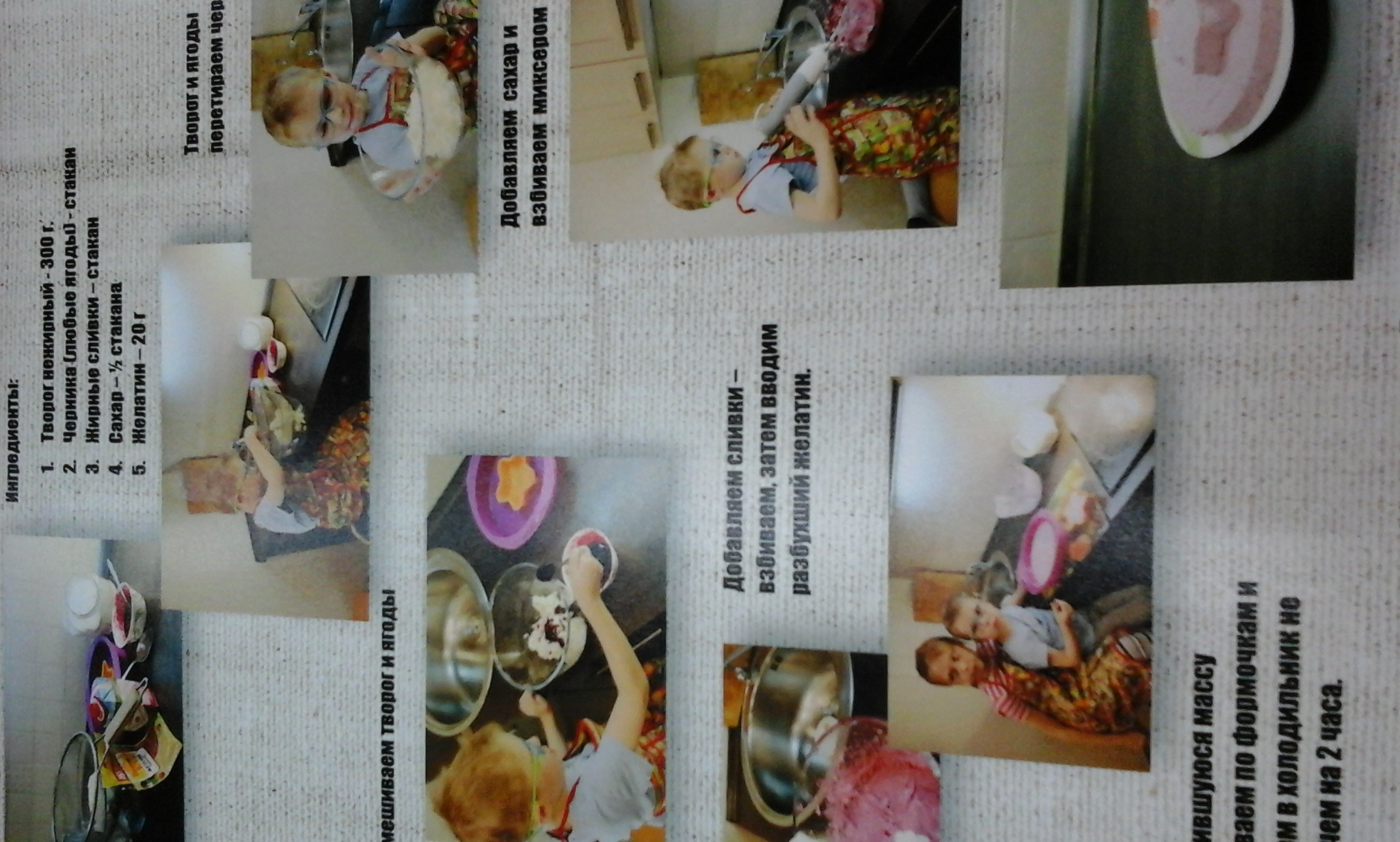 24
Изготовление поделок
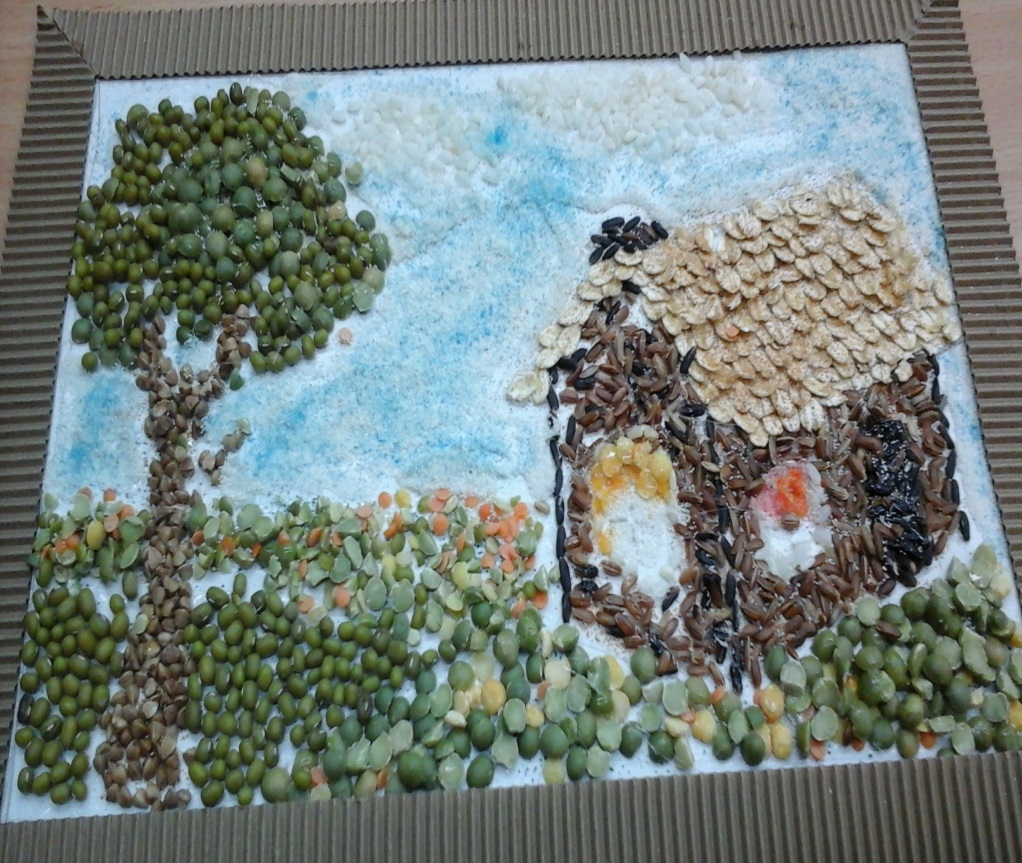 25
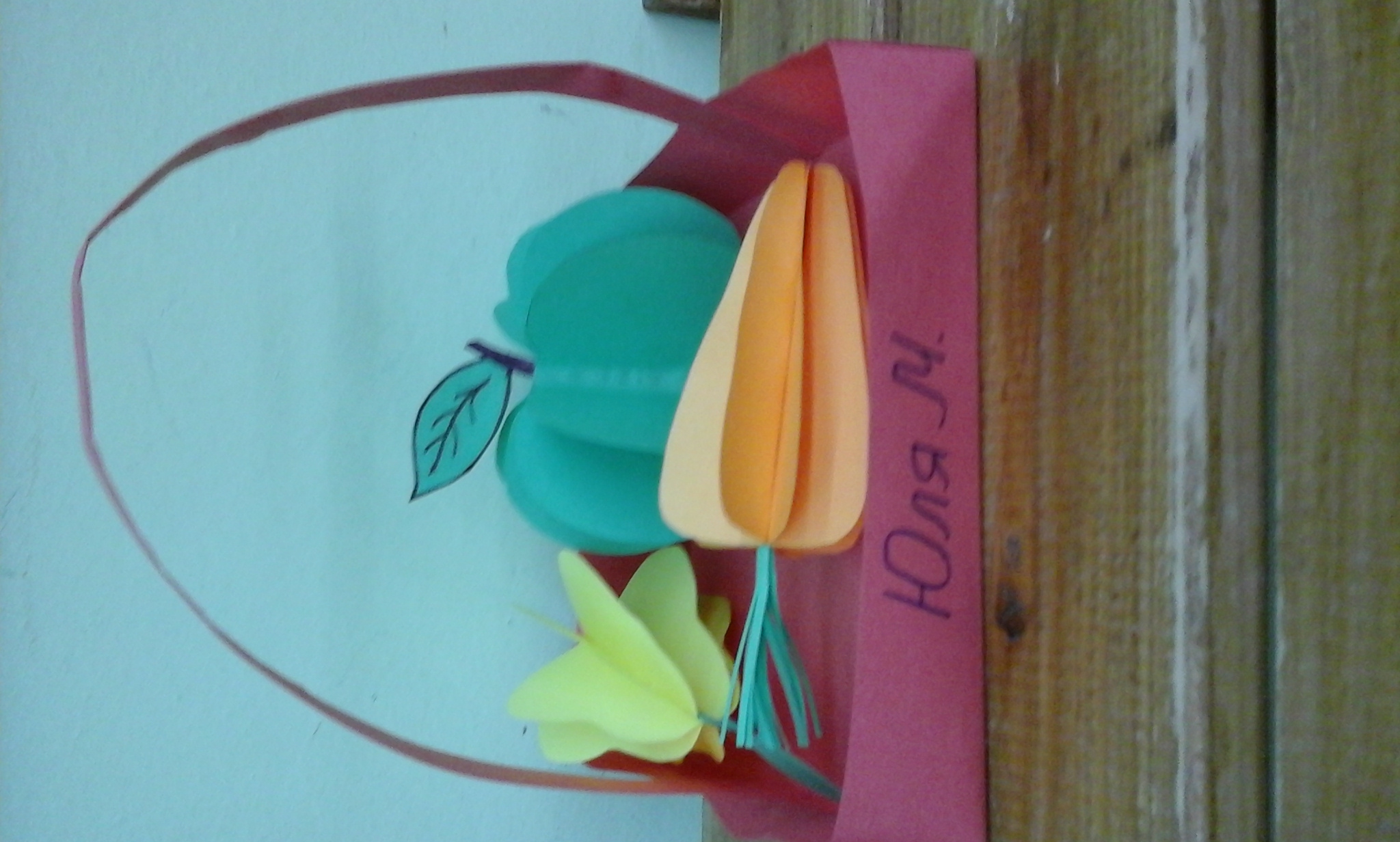 26
Результаты проекта:
У детей расширились знания о разнообразии продуктов здорового питания, о полезных свойствах фруктов и овощей, о пользе молочных продуктов и злаков.

Дети научились узнавать овощи и фрукты при помощи анализаторов ( на вкус и запах).
Совместные творческие задания детей и родителей способствовали укреплению взаимоотношений в семьях.

Проблема здорового питания детей заинтересовала родителей, большинство из них стало придерживаться основных правил рационального и здорового питания.
27